.
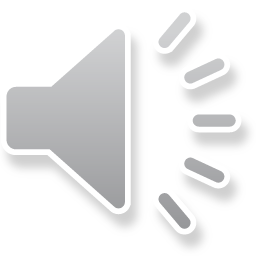 Year 3 English
Getting to know characters
Lesson 5 – literal and implied meaning
.
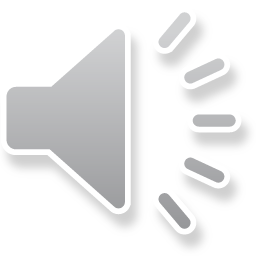 Get ready
You will need:
pen or pencil
paper or a notebook.
© Department for Education, the Government of South Australia, Learning at home, 2022
.
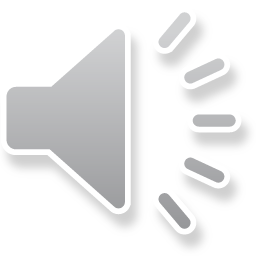 Lesson review
Narrative plot elements are orientation, complication, climax and resolution. Some narratives will have a message.
Characters change through the events in a story. Authors choose words that can show readers how characters change.
© Department for Education, the Government of South Australia, Learning at home, 2022
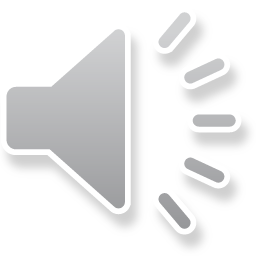 At home activity review
How did Guluu change?
Guluu was a very mad magpie who would swoop and peck other animals. He learned to be calm when he was being teased and sing loudly.
What advice did the Elders give Guluu and how did it help?
The Elders told Guluu to stay calm like the water and ignore the butcher birds when they teased him. When Guluu felt himself getting angry he flew over the water and felt calm. He did not get angry and attack the birds.
Why did the butcher birds stop teasing Guluu?
The butcher birds stopped teasing Guluu because he learned to ignore them, not react to the birds’ teasing and he remembered to sing to feel happy.
© Department for Education, the Government of South Australia, Learning at home, 2022
.
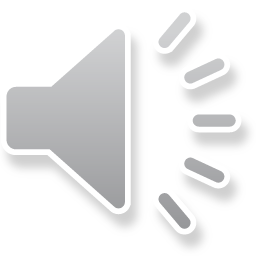 Learning intention
To understand how to identify literal and implied meaning in a text.
© Department for Education, the Government of South Australia, Learning at home, 2022
.
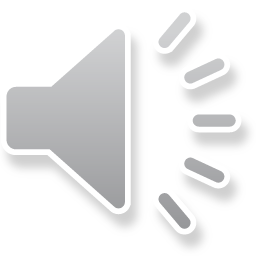 Mad Magpie
When finished viewing this video, please return to your slideshow lesson.
Watch Mad Magpie on Vimeo (State Library of Queensland, 2019) [CC BY-NC-SA 3.0]
© Department for Education, the Government of South Australia, Learning at home, 2022
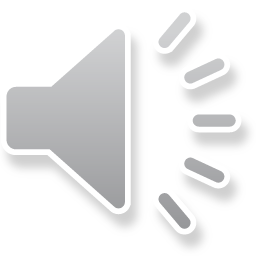 Literal meaning
© Department for Education, the Government of South Australia, Learning at home, 2022
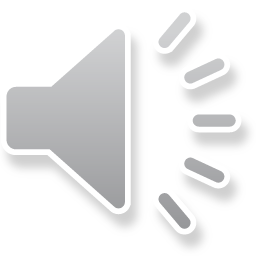 Literal meaning
© Department for Education, the Government of South Australia, Learning at home, 2022
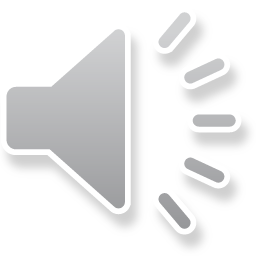 Inferred meaning
© Department for Education, the Government of South Australia, Learning at home, 2022
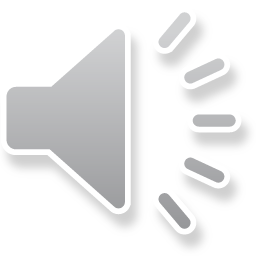 Inferred information
© Department for Education, the Government of South Australia, Learning at home, 2022
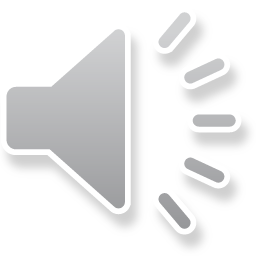 Question answer relationships
© Department for Education, the Government of South Australia, Learning at home, 2022
.
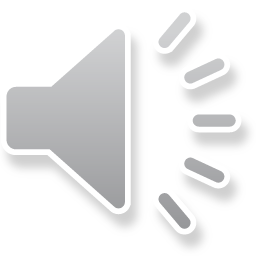 Question answer relationships
Click on the box which shows what type of question is being asked.
What is the message in the story?
Author and me
Correct!
Right there
Try again
Think and search
On my own
Try again
Try again
© Department for Education, the Government of South Australia, Learning at home, 2022
.
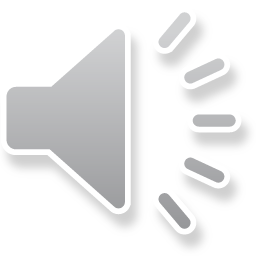 Question answer relationships
Click on the box which shows what type of question is being asked.
Who told Guluu that being tough and angry would not solve his problems?
Think and search
Author and me
Try again
Try again
Right there
Correct!
Try again
On my own
© Department for Education, the Government of South Australia, Learning at home, 2022
.
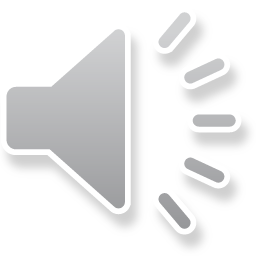 Question answer relationships
Click on the box which shows what type of question is being asked.
How did Guluu become calm?
On my own
Think and search
Try again
Correct!
Author and me
Right there
Try again
Try again
© Department for Education, the Government of South Australia, Learning at home, 2022
.
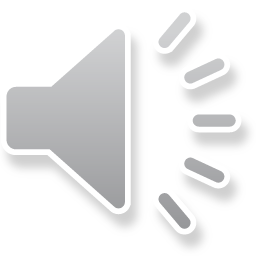 Question answer relationships
Click on the box which shows what type of question is being asked.
What would you do if someone was being mean to you?
Author and me
Try again
Correct!
On my own
Right there
Think and search
Try again
Try again
© Department for Education, the Government of South Australia, Learning at home, 2022
.
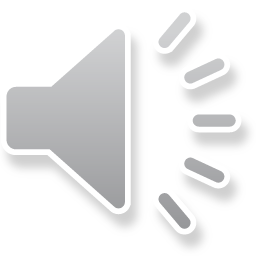 Reflection
Good readers ask questions before, during and after they read a text. 
There are 4 question and answer relationships to find the information to understand a text.
Literal meaning is found right there in the text or you need to think and search. 
Inferred meaning is determined by connecting your own feelings and ideas with the author (author and me) or on your own.
© Department for Education, the Government of South Australia, Learning at home, 2022
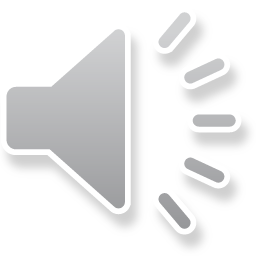 At home activity
© Department for Education, the Government of South Australia, Learning at home, 2022
.
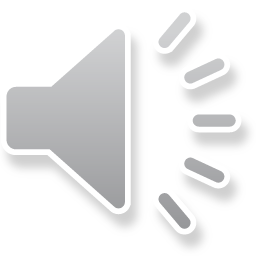 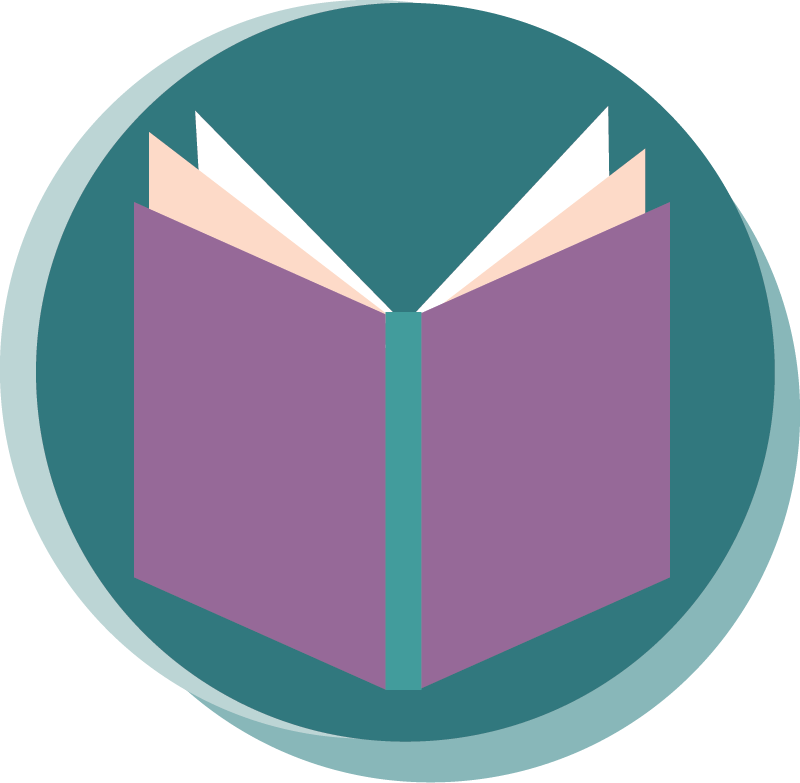 Daily reading routine
Choose something to read.​
Find a quiet, comfortable space to read.​
Read for 15 to 20 minutes.​
Have a chat about what you read with someone else.
© Department for Education, the Government of South Australia, Learning at home, 2022
.
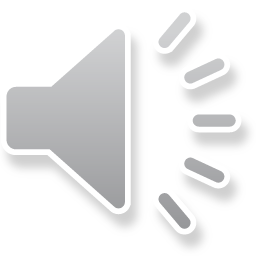 © Department for Education, the Government of South Australia, Learning at home, 2022